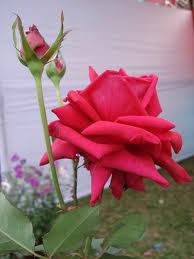 সবাইকে শুভেচ্ছা
পরিচিতি
বিষয়ঃ হিসাব বিজ্ঞান
শ্রেণীঃ 9ম 
অধ্যায়ঃ 2য় 
উপস্থাপনায়
প্রশান্ত কুমার সাহা 
সহকারী শিক্ষক (ব্যবসায় শিক্ষা )
মহাজন ঘশিবাড়ীয়া মাধ্যমিক বিদ্যালয়।
শিখনফল
এই পাঠ শেষে শিক্ষার্থীরা-
লেনদেন কি তা বলতে পারবে।
ঘটনা ও লেনদেন  চিহ্নিত করতে পারবে।
লেনদেন এর বৈশিষ্ট্য  ব্যাখ্যা করতে পারবে।
ভিডিও ক্লিপটি দেখ এবং চিন্তা কর
অর্থ ও পণ্যের মধ্যে লেনদেন
আজকের বিষয়-
লেনদেন ও লেনদেনের বৈশিষ্ট্য
তোমারা ছবিতে কী দেখতে পাচ্ছ ?
কুশল বিনিময় করছে
কোন বিষয় নিয়ে আলোচনা করছে।
কোন ঘটনা ঘটছে
তাহলে কী তোমরা বলতে পারবে ঘটনা কী ?
ব্যবসায়িক দৃষ্টিকোন হতে পৃথিবীতে যা কিছু ঘটে সব কিছুই এক একটি ঘটনা। যেমন -
মা শিশুকে চাঁদ দেখাছে।
ছেলেরা বল খেলছে।
কর্মচারীকে ৫,০০০ টাকা বেতন প্রদান
তোমরা ছবিতে কী দেখতে পাচ্ছ ?
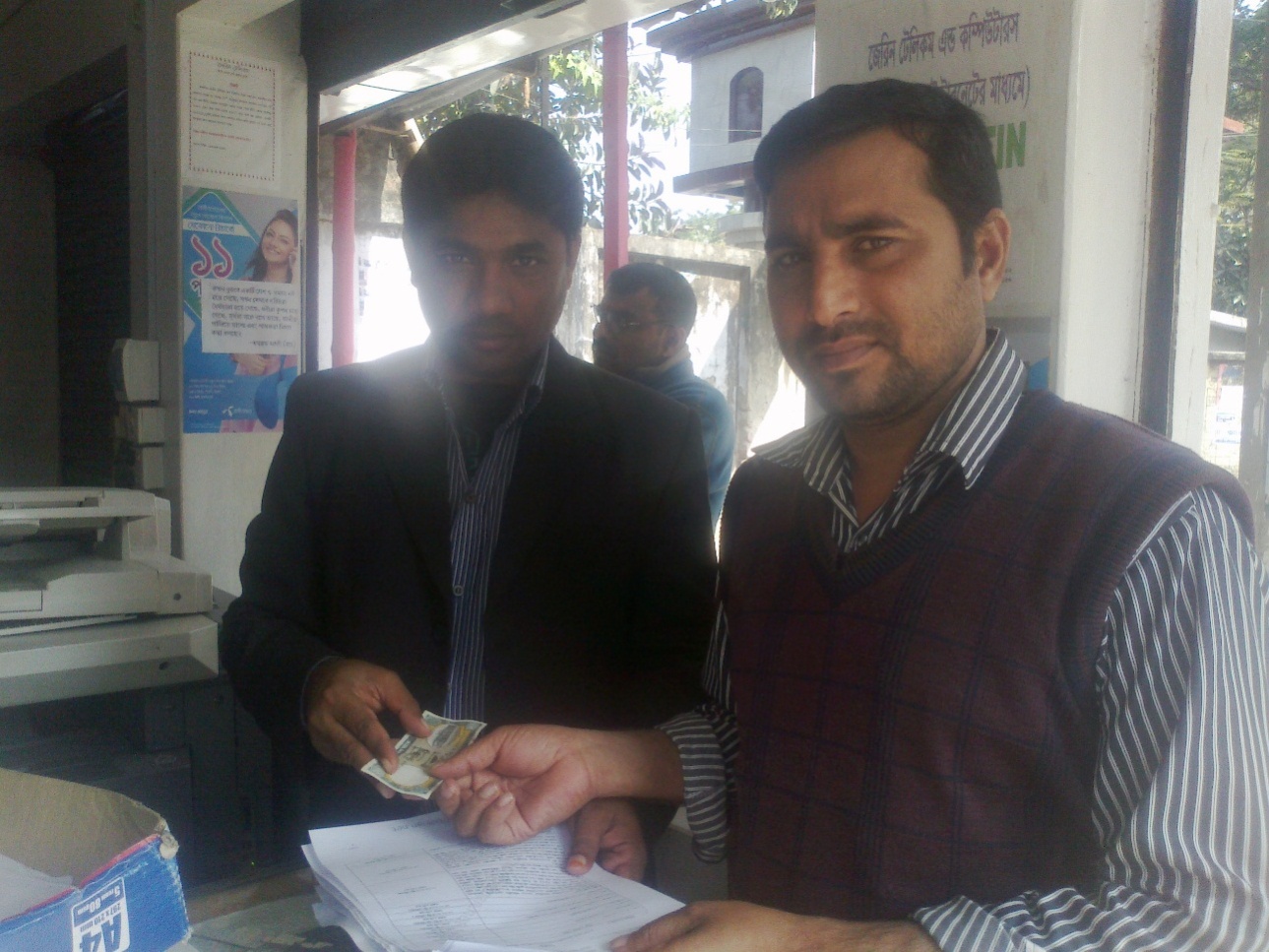 অর্থ দিচ্ছে তার বিনিময় পণ্য নিচ্ছে।অর্থাৎ অর্থ ও পণ্যের আদান প্রদান হচ্ছে।
তাহলে কী তোমরা বলতে পারবে লেন-দেন কী ?
ব্যবসায়িক দৃষ্টিকোন হতে পৃথিবীতে যা কিছু ঘটে সব কিছুই এক একটি ঘটনা। আর যে সব ঘটনার সাথে অর্থের আদান-প্রদান  হয় সেই সব ঘটনাগুলোকে লেন-দেন বলে। যেমন -
কারবারের জন্য পণ্য ক্রয় 1500.00
কর্মচরীর বেতন প্রদান 5000.00
পণ্য বিক্রয় 10000.00 ইত্যাদি
জোড়ায় কাজ
নিচের ছবিগুলো থেকে ঘটনা ও লেনদেন গুলো চিহ্নিত কর
সময়  ০৫ মিনিট
লেনদেন
ঘটনা
অর্থের অংকে পরিমাপযোগ্য
আর্থিক অবস্থার পরিবর্তন
লেনদেনের  বৈশিষ্ট্য
স্বয়ংসম্পূর্ণ ও স্বতন্ত্র
অদৃশ্যমান লেনদেন
দু’টি পক্ষ
দলীয় কাজ
লেনদেন এর বৈশিষ্ট্যগুলি ব্যাখ্যা কর
সময়  15 মিনিট
মূল্যায়ন
নিন্ম লিখিত প্রশ্নগুলোর উত্তর দাও।
কোনগুলো লেনদেন এবং কোনগুলো লেনদেন নয়।
রহিম স্যার শহীদ মিনারে  ফুল দিতে রওয়ানা হলেন।
সফিক ক্রিকেট খেলার জয়ের আনন্দে উল্লাস করল।


মিতুকে ২০০০  টাকা বেতন দেওয়া হল।
ব্যসায়ের জন্য পণ্য ক্রয় ১০,০০০ টাকা ।


এমরান  ৭০০ টাকা দিয়ে একটি কাতল মাছ কিনলেন।
একজন অভিজ্ঞ ম্যানেজার মারা গেলেন।


বাড়ির কাজ
জনাব রায়হান একজন সফল ব্যবসায়ী।২০১৩ সালের মার্চ মাসে তার ব্যবসায়ে নিম্নোক্ত লেনদেন হয়েছে;
মার্চ – ১, নগদে মাল ক্রয় 		১৫,০০০ টাকা
মার্চ-৫, ৫,০০০ টাকা বেতনে একজন কর্মচারী নিয়োগ করা হল।
মার্চ- ৭, ঘরভাড়া দেওয়া হল           ৫,০০০ টাকা
মার্চ – ১৩, পণ্য বিক্রয় করা হল    ২০,০০০ টাকা
মার্চ ২০, ৪০০০ টাকার ফরমায়েশ প্রদান করা হল 
ক) কোন ঘটনাগুলো লেনদেন নয় তা লিখ ?
খ) মোট লেনদেনের পরিমান কত টাকা ?
গ) ঘটনা এবং লেনদেনের পার্থক্য নির্ণয় কর ?
সকলকে ধন্যবাদ